FACULDADE CATOLICA DE BELÉM
         INSTITUTO DOM VICENTE ZICO-INVIZ
1
PROFª.   ANDRÉIA SANTOS
DERIVA CONTINENTAL
Os continentes já estiveram unidos?
2
Profª Sandra Nascimento
Os continentes já estiveram unidos?
3
Em 1569, o mapa do  mundo era baseado  nos conhecimentos da  época e mostrava a  semelhança no encaixe  das margens atlânticas  dos continentes
Profª Sandra Nascimento
Alfred Wegener
4
Alfred Wegener (1880 – 1930),  nasceu em Berlim, foi astrónomo e  professor universitário de  Meteorologia e Geofísica na  Áustria. Expôs na sua obra A  origem dos continentes e oceanos
a	teoria		da	deriva  Morreu	numa
continental.
expedição	à
Gronelândia.
Profª Sandra Nascimento
Teoria da deriva continental
5
Em 1915, Wegener formulou a  Teoria da Deriva Continental,  segundo a qual os continentes  se movimentavam através do  globo terrestre.
Profª Sandra Nascimento
Deriva continental
6
Segundo esta teoria, teria existido um  “supercontinente”, a que chamou Pangeia, rodeado  por um único oceano, a que chamou Pantalassa
Profª Sandra Nascimento
Deriva continental
7
Inicialmente, a Pangea fragmentou-se em 2  continentes – Laurásia (a Norte) e Gondwana (a  sul).
Profª Sandra Nascimento
Deriva continental
8
Os	dois	continentes	continuaram	a		fragmentar-se,  originando	continentes	de	menores	dimensões	que
ter-se-iam	movimentado	à	deriva,	ao  tempo,	até		ficarem	na	posição	que  actualmente.
longo	do  apresentam
Profª Sandra Nascimento
NO HEMISFÉRIO NORTE
AMÉRICA DO NORTE
LAURÁSIA
ÁSIA
EUROPA
PANGEIA
ÁFRICA

AMÉRICA DO SUL
GONDWANA
ANTÁRTICA
AUSTRÁLIA
NO HEMISFÉRIO SUL
ÍNDIA
9
Deriva continental
10
Profª Sandra Nascimento
11
Argumentos que apoiavam a teoria da  deriva continental
12
Morfológicos
Paleontológicos  Paleoclimáticos  Litológicos
Profª Sandra Nascimento
Argumentos morfológicos
13
Contornos  continentes
das	costas		de  separados	por
oceanos que parecem poder  encaixar como peças de um  puzzle.
Profª Sandra Nascimento
Argumentos paleontológicos
14
Aparecimento de fósseis de organismos idênticos em  zonas continentais hoje separadas por largos  oceanos.
Profª Sandra Nascimento
Argumentos paleontológicos
15
Profª Sandra Nascimento
Argumentos paleoclimáticos
16
Distribuição actual das  evidências de glaciares há 300  Ma.
Simulação  estariam  polar	no
de	como	os	glaciares
dispostos	numa		calote  hemisfério		sul,	se	os
continentes estivessem juntos.
Profª Sandra Nascimento
Argumentos paleoclimáticos
17
Paleoclimatologia	é	a
os
ciência	que	estuda
antigos climas da Terra
Vestígios de glaciares em  regiões com climas onde  não é normal a sua  existência
Argumentos litológicos
18
A presença de rochas do  mesmo tipo e da mesma  idade em diferentes  continentes, em locais hoje  separados.
Profª Sandra Nascimento
Como é que os continentes se deslocaram?
19
Apesar de todos os argumentos que Wegener tinha  apresentado, os geofísicos (cientistas que estudam as  propriedades físicas da Terra) e muitos geólogos da  época não estavam convencidos que os continentes se  tinham deslocado.
Profª Sandra Nascimento
Como é que os continentes se deslocaram?
20
Segundo  forças
Wegener,	essas  resultavam		do
movimento de rotação da  Terra e do movimento das  marés provocado pela  força de atração exercida  pela Lua e pelo Sol.
Profª Sandra Nascimento
Como é que os continentes se deslocaram?
21
Os	geofísicos  consideravam	que	estas
contra-argumentavam,
pois  propriedades	físicas	da
Terra não permitiam explicar grandes deslocamentos  dos continentes.
Profª Sandra Nascimento
Como é que os continentes se deslocaram?
22
A Teoria da Deriva Continental foi completamente  ignorada pelos geofísicos e pela maioria dos  geólogos
Profª Sandra Nascimento
Deriva continental
23
Profª Sandra Nascimento
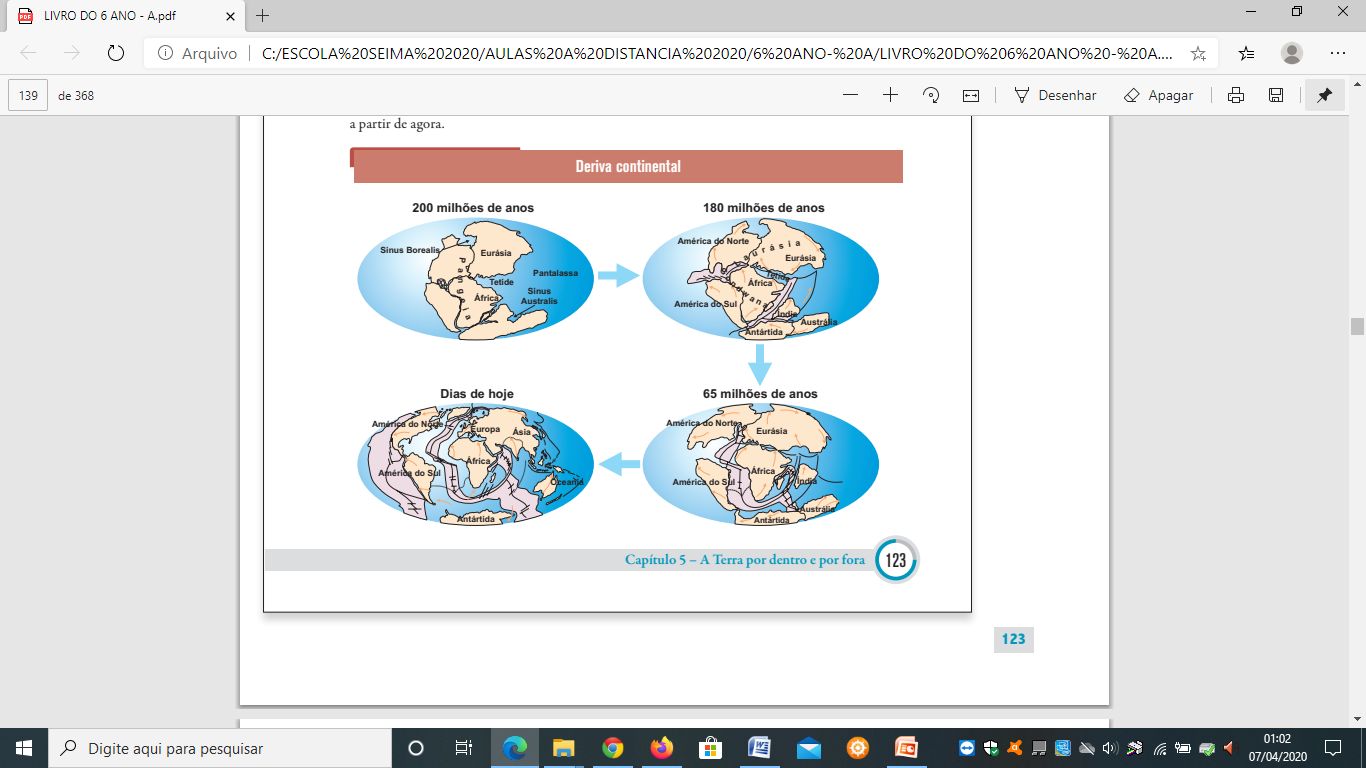 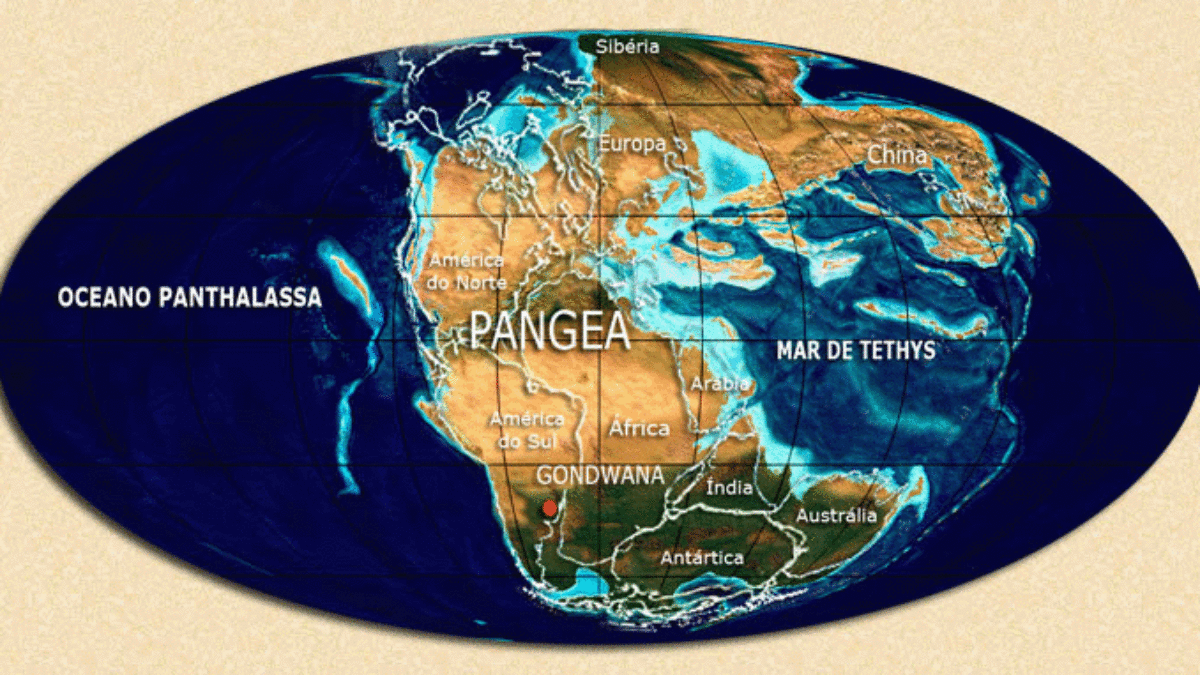 Deriva Continental: a separação dos continentes
“A Dança dos Continentes” como é conhecida esta teoria, nada mais é do que o movimento dos continentes. Sabemos que os continentes que compõem a superfície terrestre começaram a se formar a milhares de anos. Eventos foram acontecendo em nosso planeta. Esses movimentos são chamados de Deriva Continental. 

Mas afinal o que é deriva?  Segundo os dicionários essa palavra significa sem rumo certo, desvio de rota de navio. Enfim, ela foi utilizada para compor a expressão Deriva Continental pelo cientista Alfred Wegener
Evidências da Deriva Continental
Para comprovar sua teoria, Alfred Wegener se apoiou em algumas evidências que comprovava que um dia os continentes já foram unidos, portanto estão se movimentando, e afastando-se uns dos outros. As principais evidências são:

O encaixe do litoral da África No contorno do litoral da América; (Evidência Morfológica)

A existência de fósseis de animais nos dois continentes (África e América); (Evidência Paleontológica).

A ocorrência dos mesmos tipos de plantas e fósseis das mesmas, nos dois continentes; (Evidência Paleoclimática)

E a formação geológica e os tipos de rochas semelhantes também nesses dois continentes. (Evidência Litológica)
Figura – Representação da movimentação dos continentes: Deriva Continental.
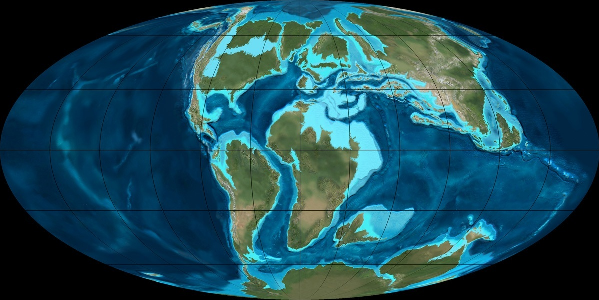 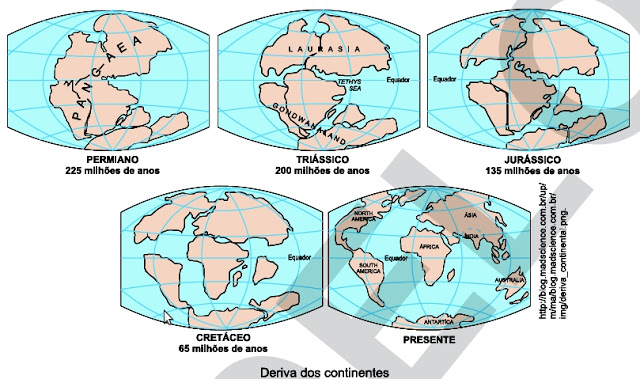 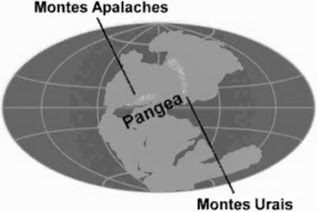 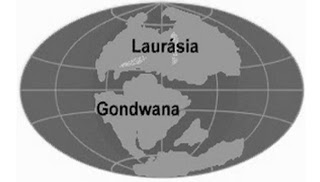 OBSERVAÇÃO:O mar ocupou essa fenda, dividindo o pangeia em dois grandes continentes - LAURASIA (na porção de cima da pangeia, isto é, ao norte)- GONDWANA (na porção de baixo da pangeia, isto é, ao sul) Figura :
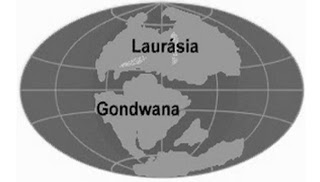 CONTEXTUALIZANDO:Essa divisão ocorreu a partir da ERA MESOZÓICA- LAURASIA (que correspondem na atualidade os territórios da América do Norte, Groenlandia, Ásia e Europa )- GONDWANA (que correspondem na atualidade os territórios da América do Sul, Índia, África, Nova Zelândia/ Austrália e a Antártica)Há cerca de 180 milhões de anos a America começa a sua separação das terras africanas. E o mesmo também começa ocorrer ao norte da LAURASIA, isto é, a América do Norte vai se desligando da LAURASIA.
Atualmente a deriva dos continentes continua:A América segue afastando-se da África e o Atlântico Sul cresce em média 7 cm por ano .
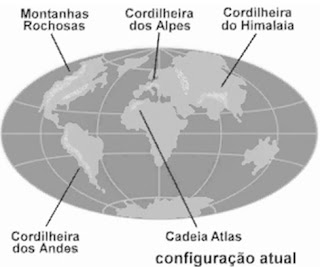 OBSERVAÇÃO:As montanhas Rochosas, A  cadeia do Atlas, as Cordilheiras dos Andes, dos Alpes e do Himalaia são testemunhas desse processo. Elas são dobras na superfície terrestre provocadas pelos choques entre as placas Oceânicas e continentais durante seus deslocamentos.
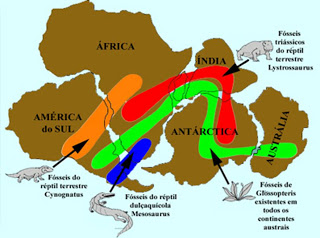 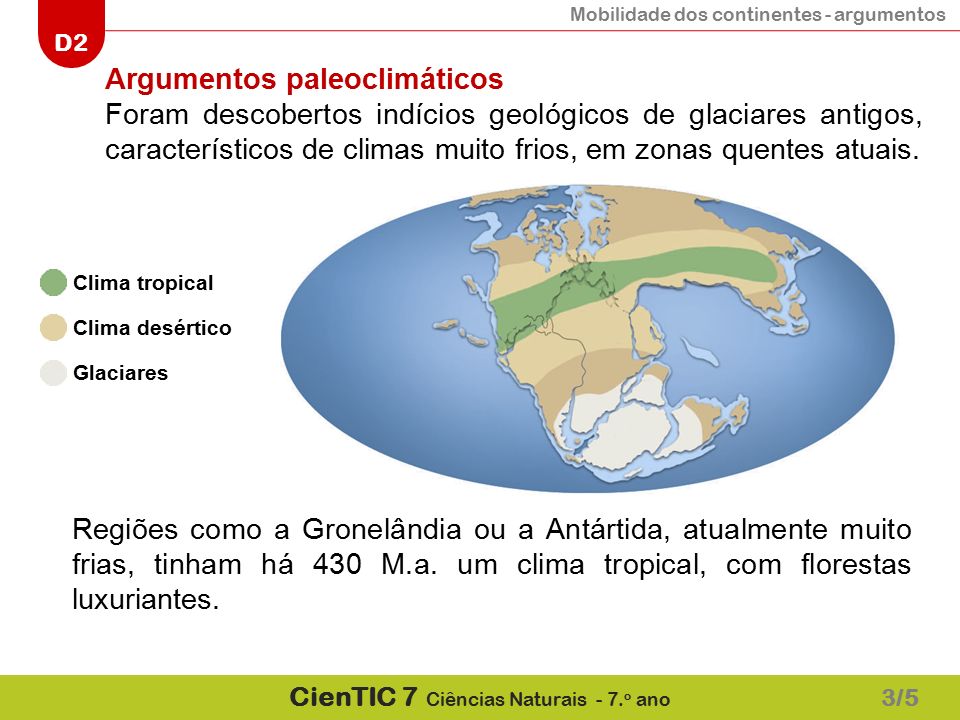 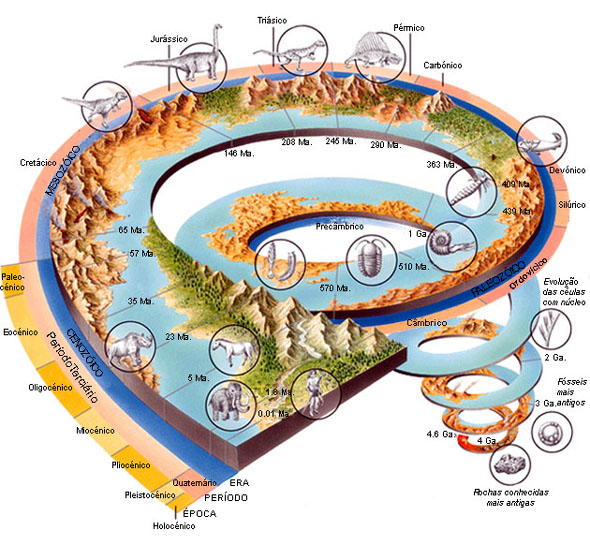 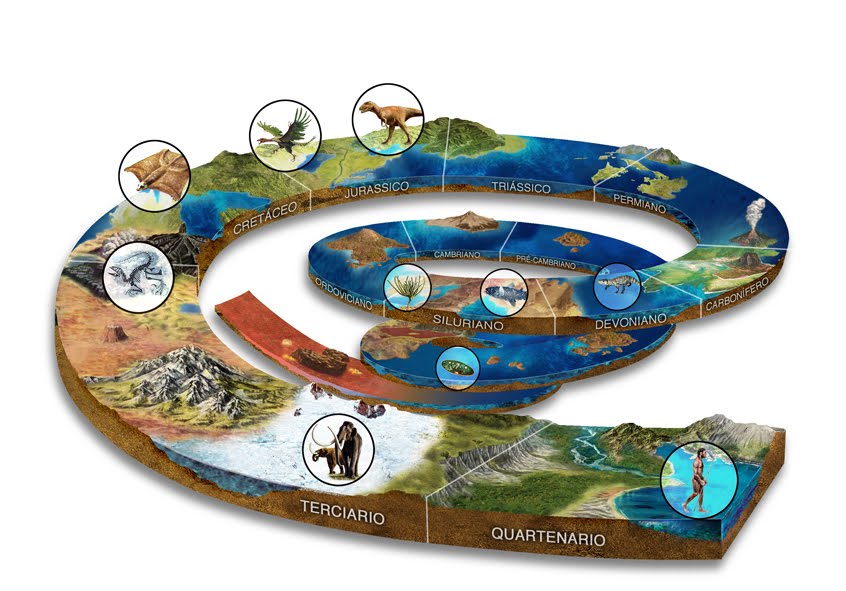 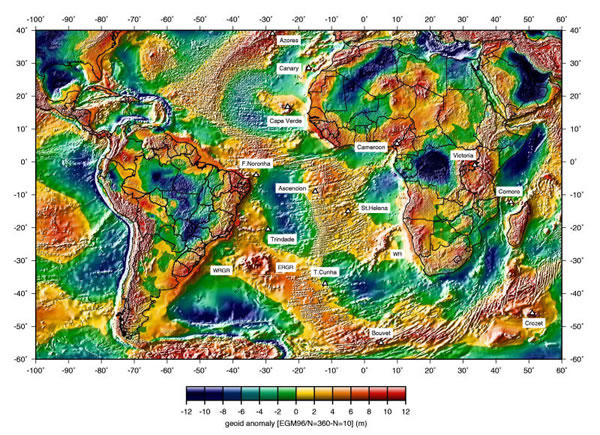 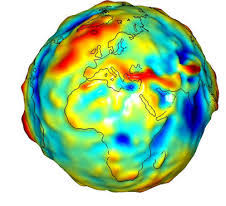 A Terra é formada por três camadas:
Crosta terrestre: camada mais superficial, de estrutura relativamente fina e bastante rochosa.
 Manto: localizada abaixo da crosta, apresenta propriedades sólidas.
 Núcleo: camada mais interna e quente da Terra. Apresenta duas porções:
 Núcleo externo: formado por níquel e ferro líquido.
 Núcleo interno: também formado de níquel, mas com ferro sólido.​​
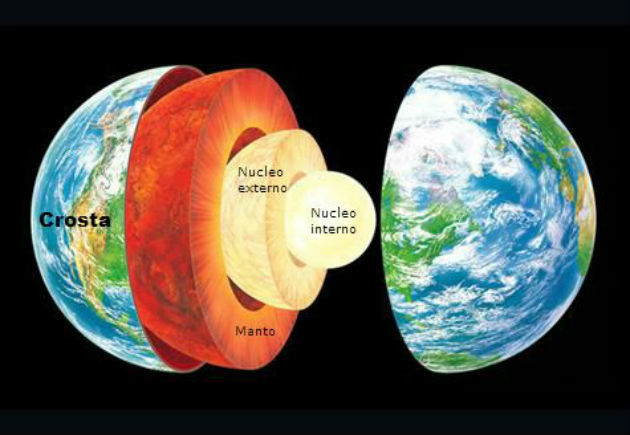 Quais as camadas da Terra?
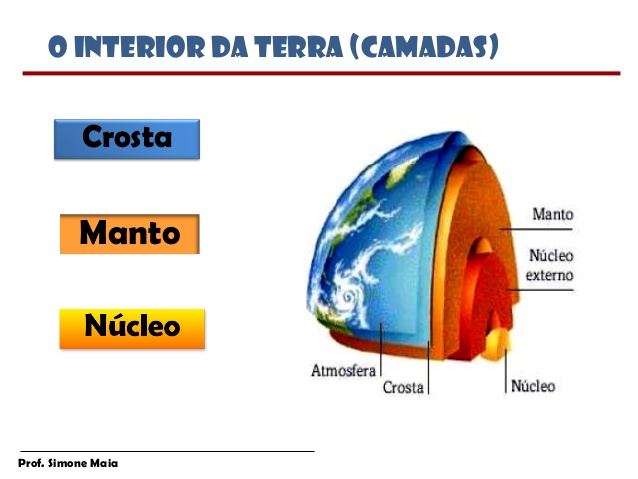 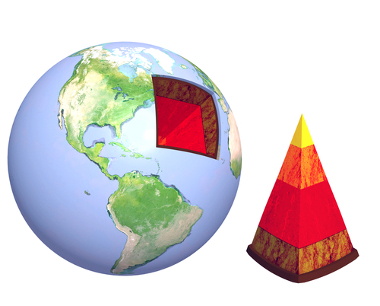 Crosta Terrestre
A crosta terrestre é a camada mais externa e mais fina da Terra. Corresponde a cerca de 1% do Planeta e estende-se a, no máximo, 80 quilômetros de profundidade. Ela é dividida em:

 Crosta oceânica: formada por basalto.

 Crosta continental: composta por granito.

A formação da crosta terrestre ocorreu há cerca de 4,5 bilhões de anos no Pré-Cambriano. Nesse tempo geológico ocorreu o resfriamento do magma, resultando na cristalização de minerais e a transformação molecular das rochas, classificadas como magmáticas e metamórficas.
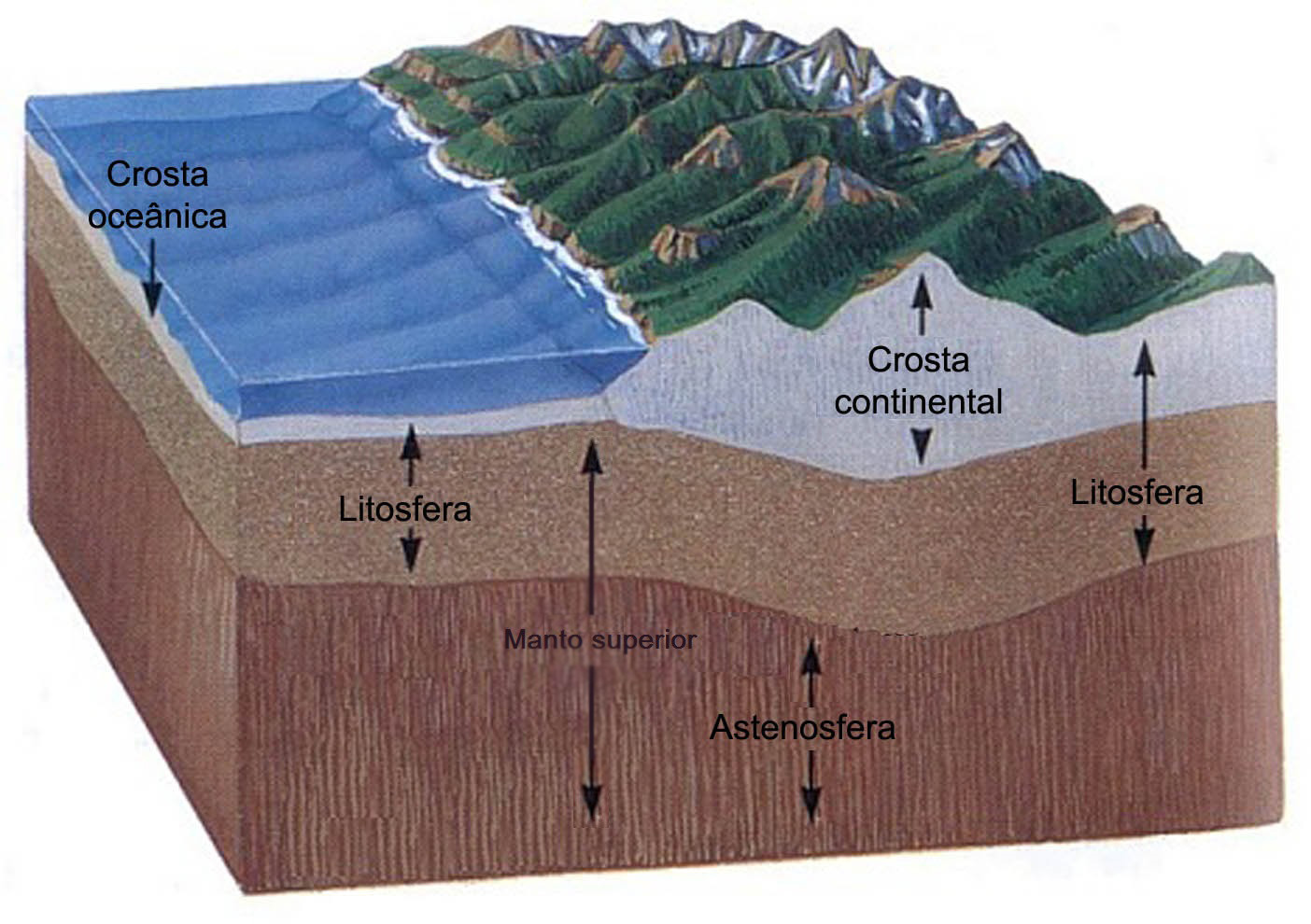 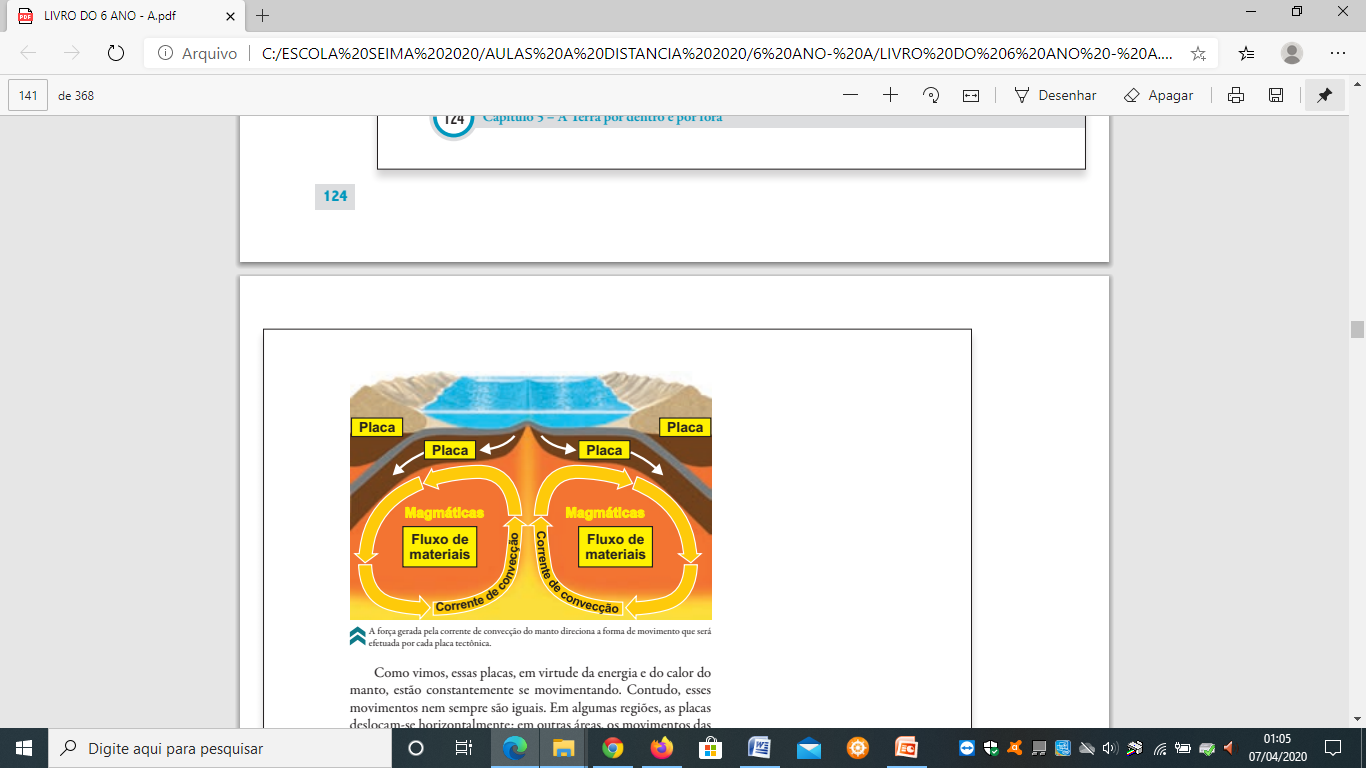 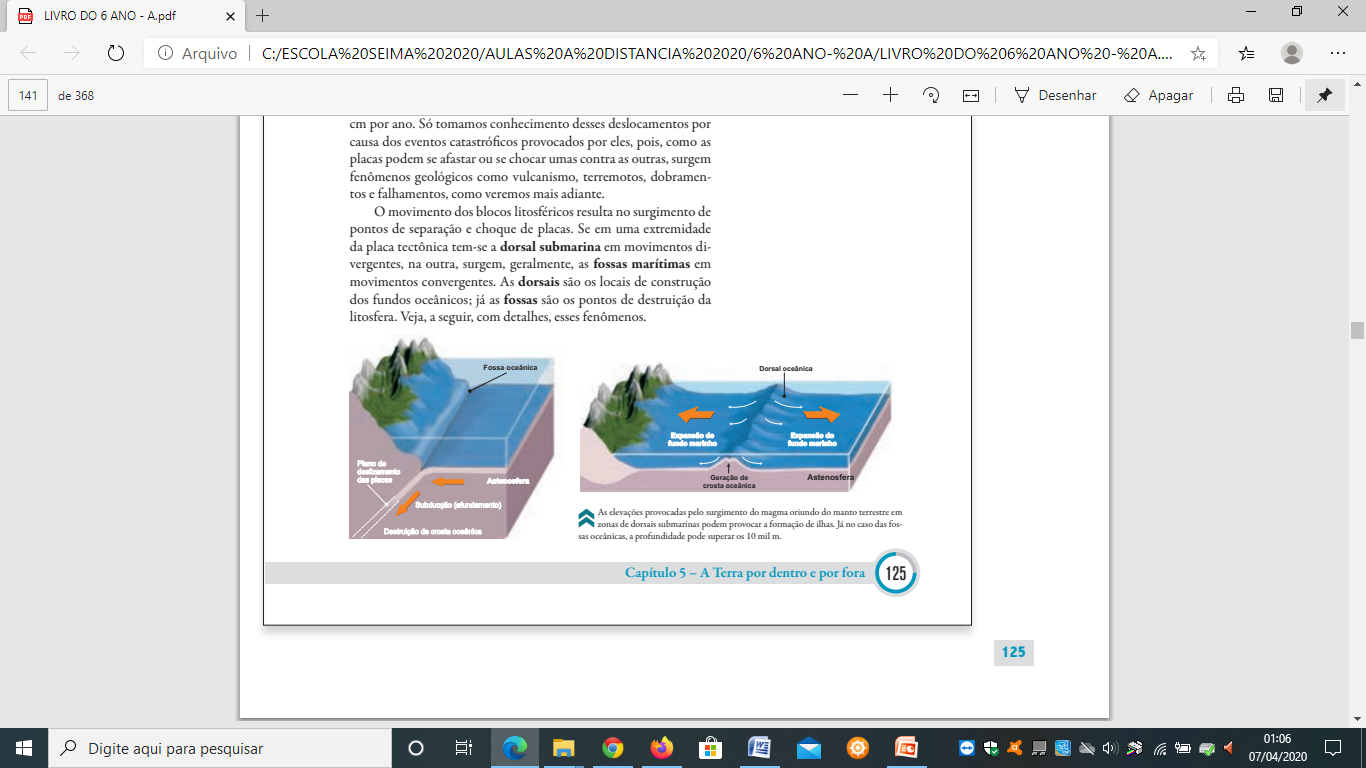 Como a teoria da tectônica das placas explica a forma atual dos continentes?
A Teoria da Tectônica de Placas, que aperfeiçoou a Teoria da Deriva Continental, é, atualmente, a forma mais aceita de se explicar a formação dos continentes. Ocorre devido ao movimento convergente, quando duas placas se chocam.
O que faz com que os continentes se movimentam?
As placas tectônicas, que formam a superfície da Terra e sobre as quais estão os continentes e oceanos, se movem em média 10 centímetros por ano. “Para ter uma ideia, é a mesma velocidade com que nossas unhas crescem”, afirma o geólogo Felipe Antonio Toledo, do Instituto Oceanográfico da USP
Placas Tectônicas
As Placas tectônicas formam a camada externa e sólida da Terra denominada litosfera, onde estão os continentes e oceanos.

Esta camada é constituída por sete principais placas rochosas rígidas que mudam de posição e se encaixam como um quebra-cabeças.

Ao movimento das placas são atribuídos a formação das cadeias de montanhas, vulcões, terremotos, tsunamis, paisagens e o mapa do planeta.
Principais Placas Tectônicas
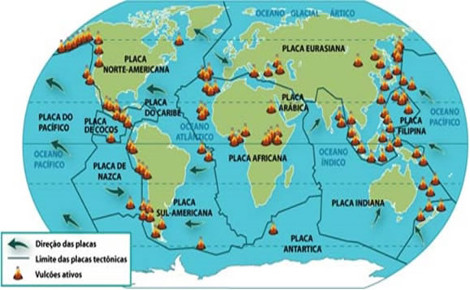 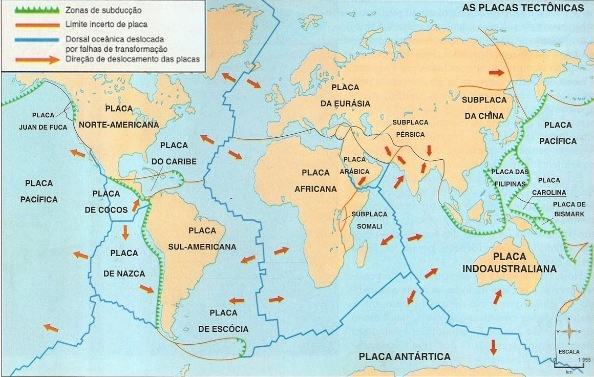 OBRIGADA PELA  SUA  ATENÇÃO!!!!!!!